How do I know who Jesus truly is
Matthew 11:1-6, 16-19
[Speaker Notes: This story is about people knowing who Jesus truly is

(v1-6) John the Baptist is a faithful believer 
Who has forgotten because of his circumstances and his calling

(v16-19) The crowd is the generation
That wants Jesus to be something he is not

Jesus really has one answer for both of them]
SEE WHAT I AM DOING
Matthew 11:4, 19
[Speaker Notes: John – has believed, prayed and served – but he’s not sure anymore

This generation – they live in extremes and wonder why Jesus doesn’t follow them

And to both Jesus says this:  see what I do

Don’t live in the past, 
Don’t look at your present prison
Don’t tell me what I should do

SEE WHAT I AM DOING – AND YOU’lL REMEMBER WHO I AM
And worship and love me like never before]
RELIGIOUS MISTAKE #1JESUS IS ALL ABOUT ME.RESULTING TEMPTATION: CONFUSION (v3)JESUS’ RESPONSE:SEE WHAT I AM DOING IN OTHERS (v4)
[Speaker Notes: This was John

If Jesus isn’t giving me victory in my Kingdom calling now, He isn’t good or true.]
RELIGIOUS MISTAKE #2JESUS IS ALL ABOUT THE PAST.RESULTING TEMPTATION: OFFENSE (v6)JESUS’ RESPONSE:JOIN MY NEW WORK THAT REFLECTS MY UNCHANGING HEART  (v6)
[Speaker Notes: This was John

If Jesus isn’t giving me victory in my Kingdom calling now, He isn’t good or true.]
RELIGIOUS MISTAKE #3JESUS IS ALL ABOUT RIGHT NOW.RESULTING TEMPTATION: DENIAL OR DEFEAT (v17)JESUS’ RESPONSE:ACT OUT MY GOOD NEWS IN A WORLD IN DENIAL OR DEFEAT (v19)
[Speaker Notes: This was John

If Jesus isn’t giving me victory in my Kingdom calling now, He isn’t good or true.]
SEE WHAT I AM DOING& YOU WILL KNOW WHO I AM
[Speaker Notes: John – has believed, prayed and served – but he’s not sure anymore

This generation – they live in extremes and wonder why Jesus doesn’t follow them

And to both Jesus says this:  see what I do

Don’t live in the past, 
Don’t look at your present prison
Don’t tell me what I should do

SEE WHAT I AM DOING – AND YOU’lL REMEMBER WHO I AM
And worship and love me like never before]
JESUS IS CAUSING “the blind receive sight”
Project Hope for muslims
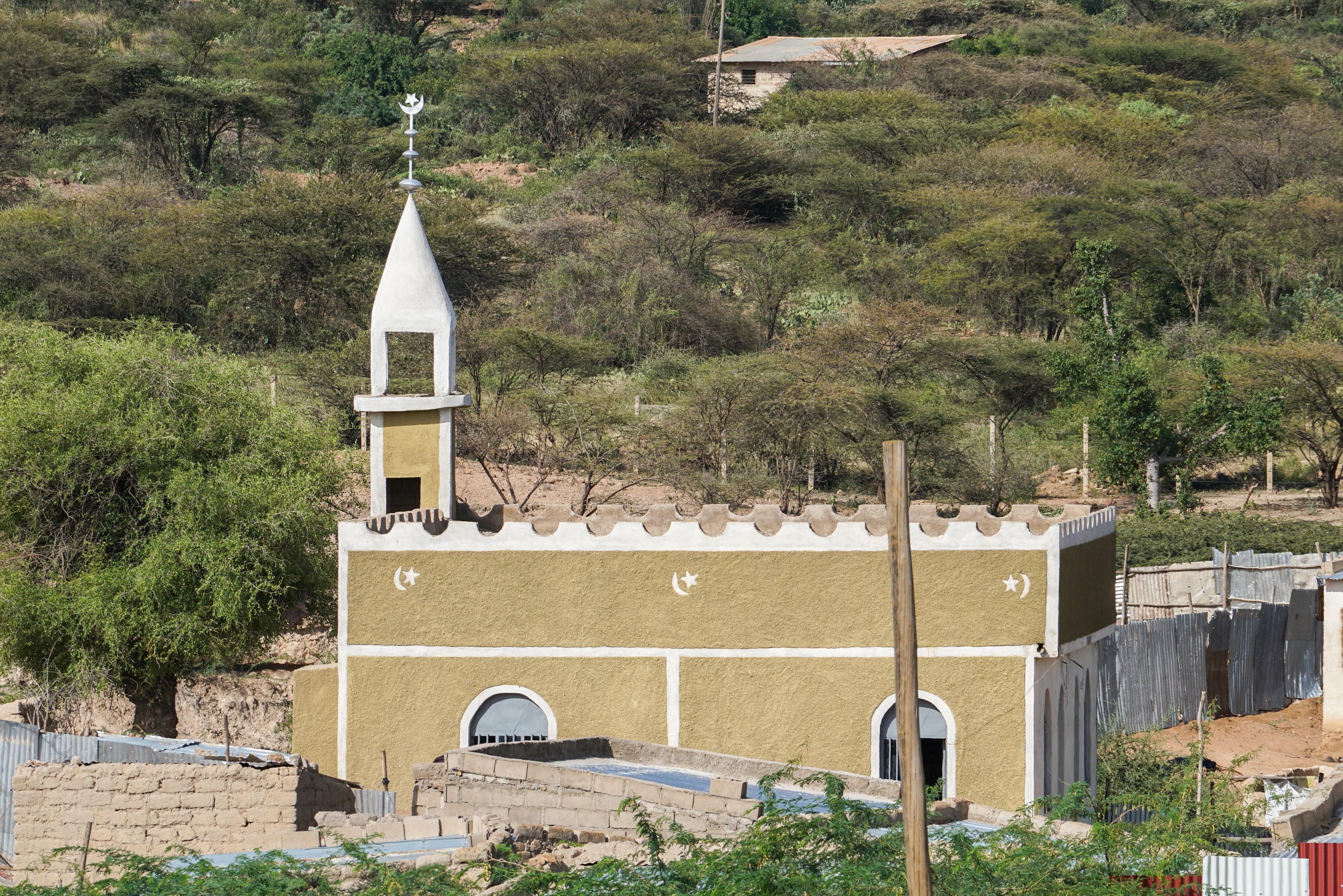 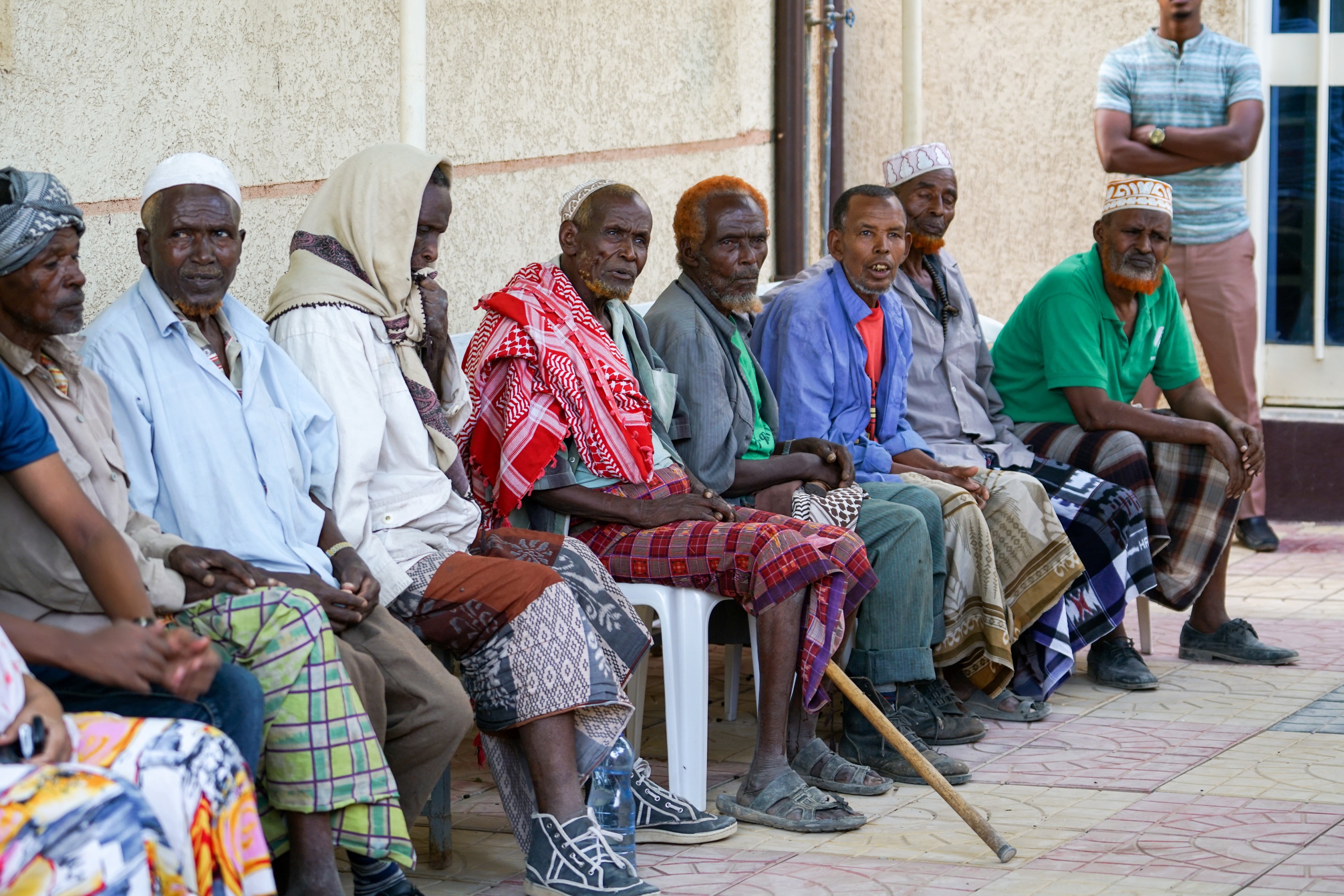 Somali in Ethiopia

Population: 	6,606,000
Muslim:  		99.86%
Christian: 		0.03%
Designation: 	Unreached
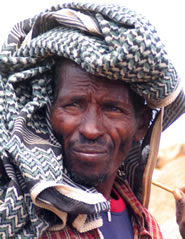 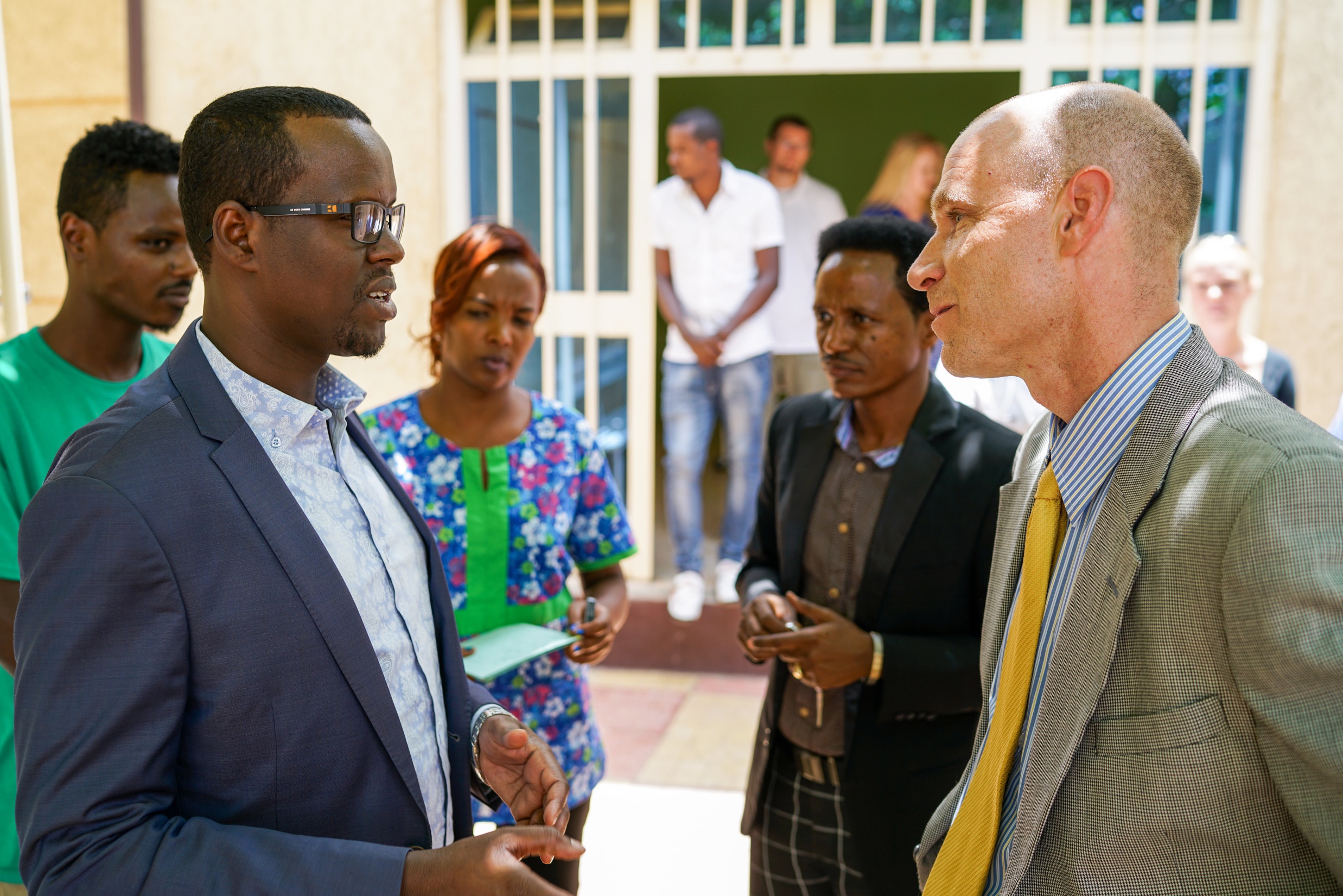 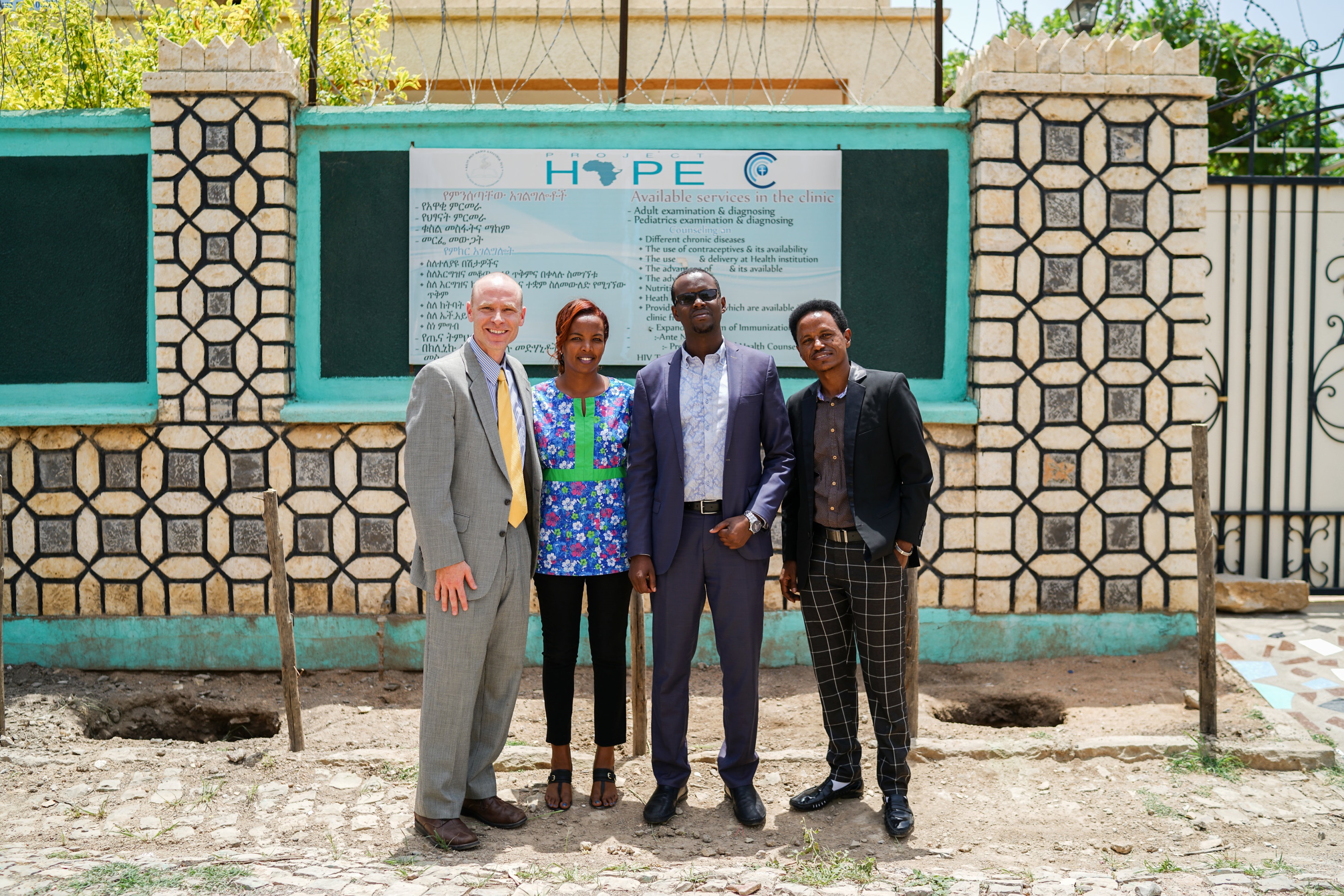 JESUS IS CAUSING “the lame walk”
Project Hope Kids

When you see needy children lifted up and cared for unselfishly, – you know Jesus is the only way, truth & life
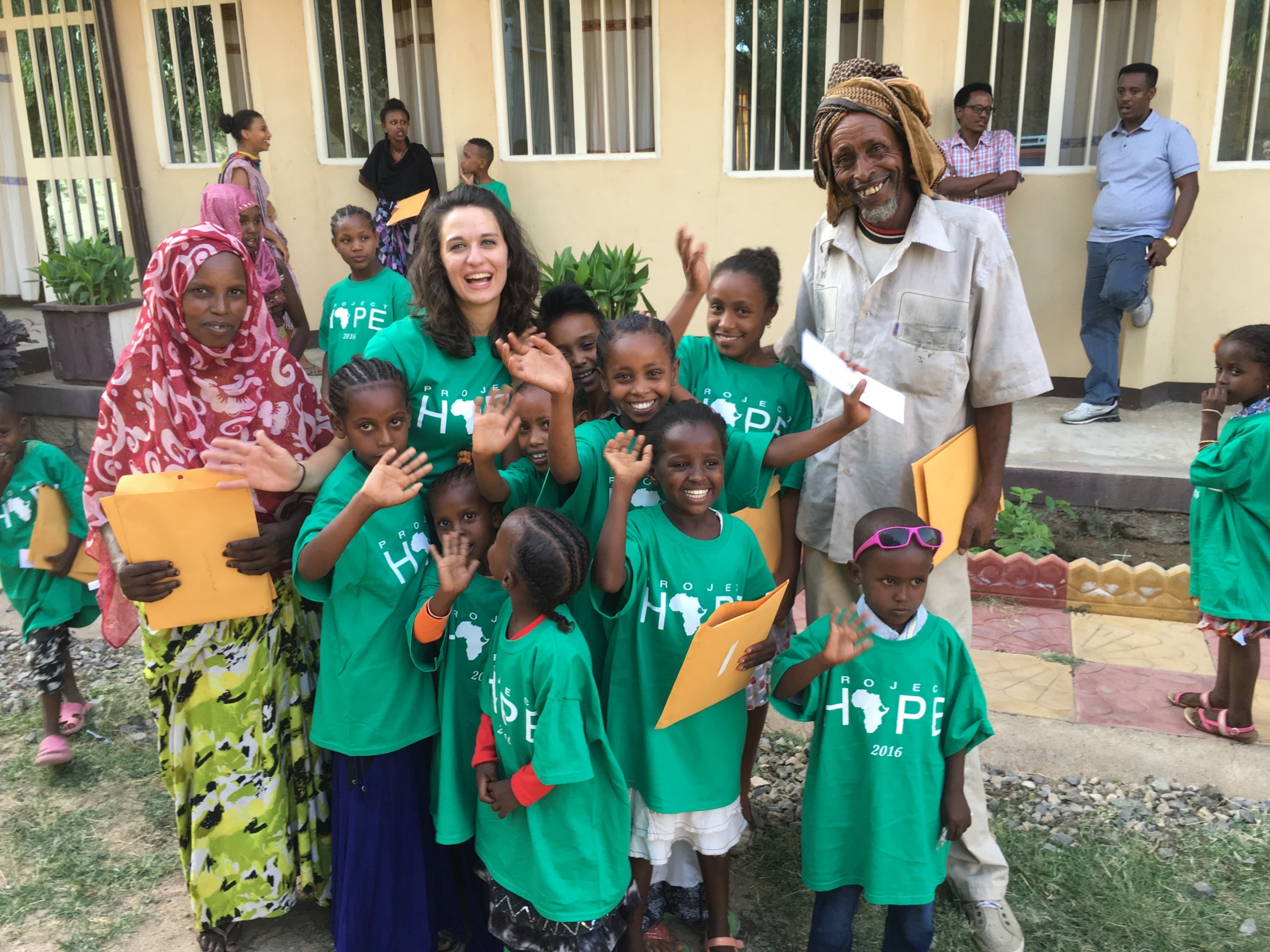 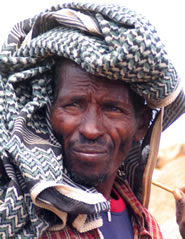 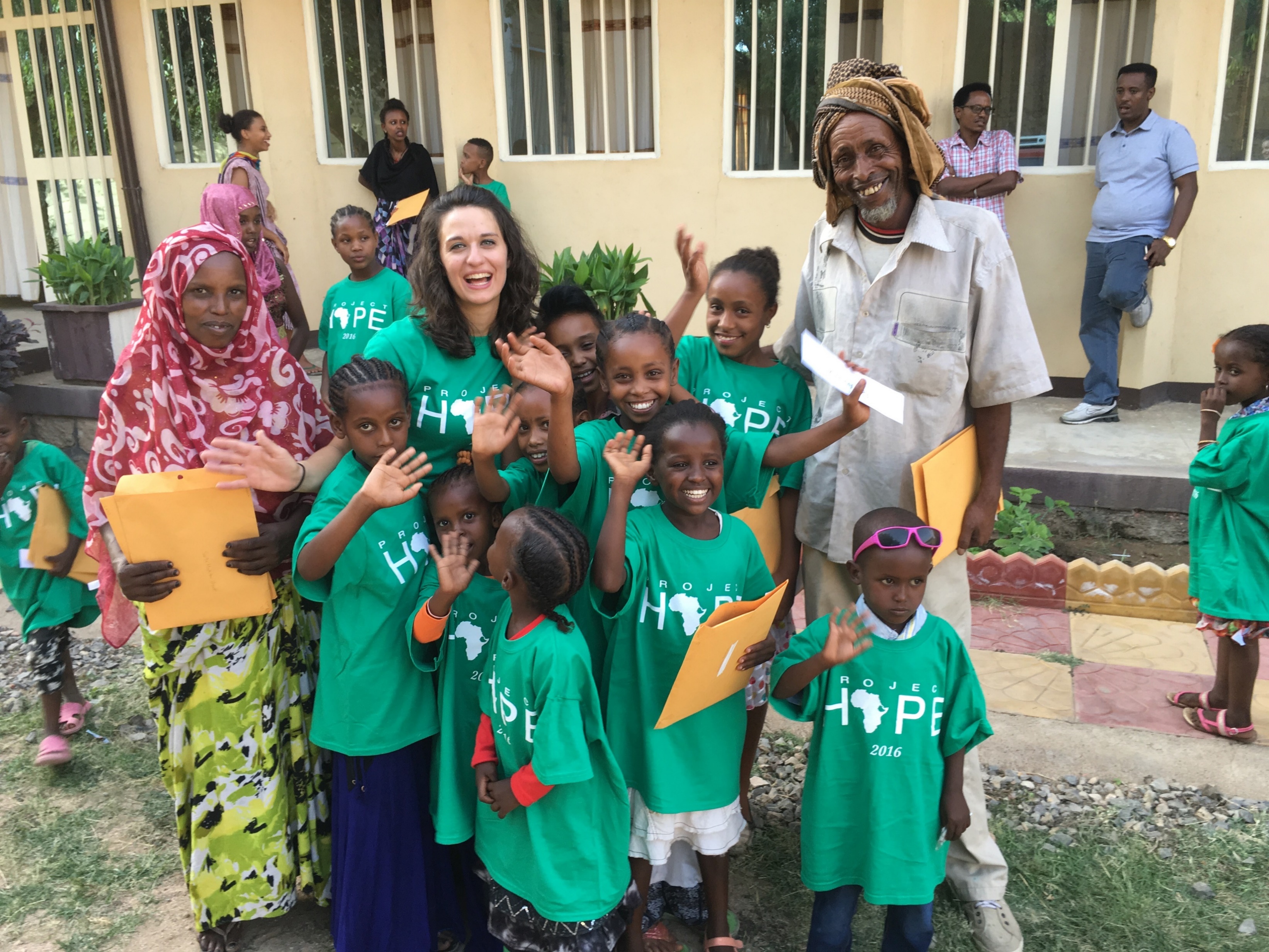 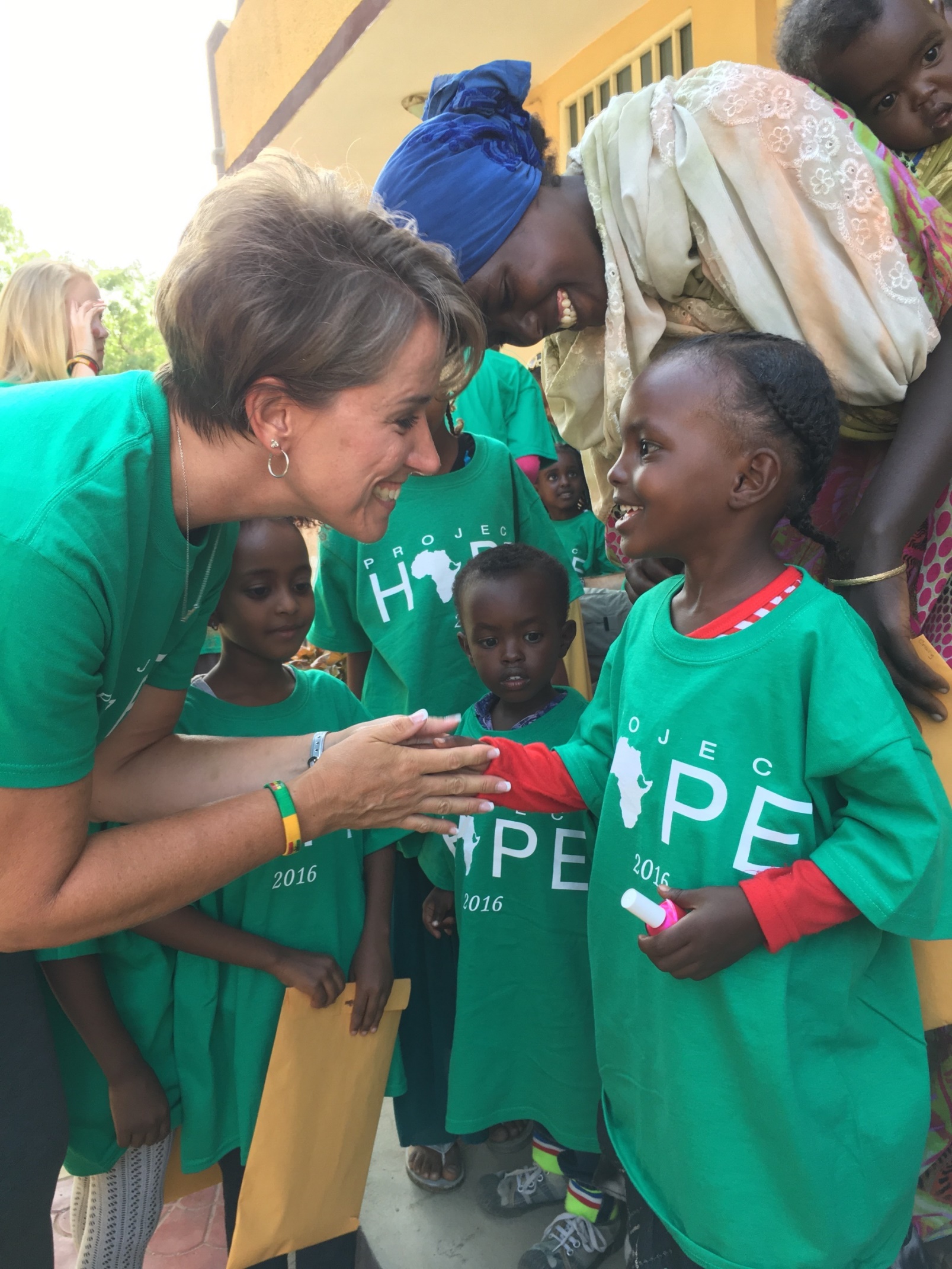 JESUS IS CAUSING“those with leprosy are cured”Project Hope Clinic
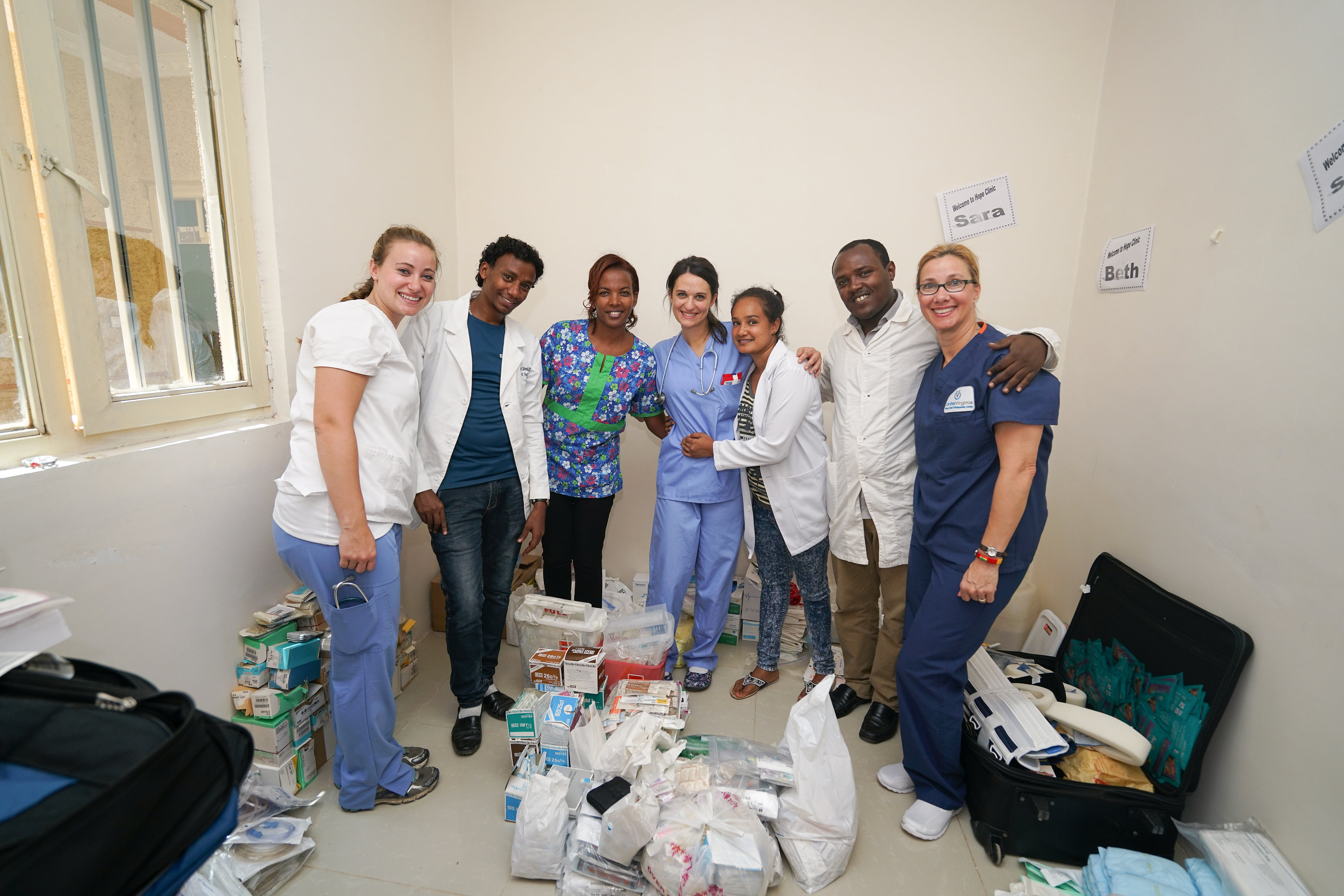 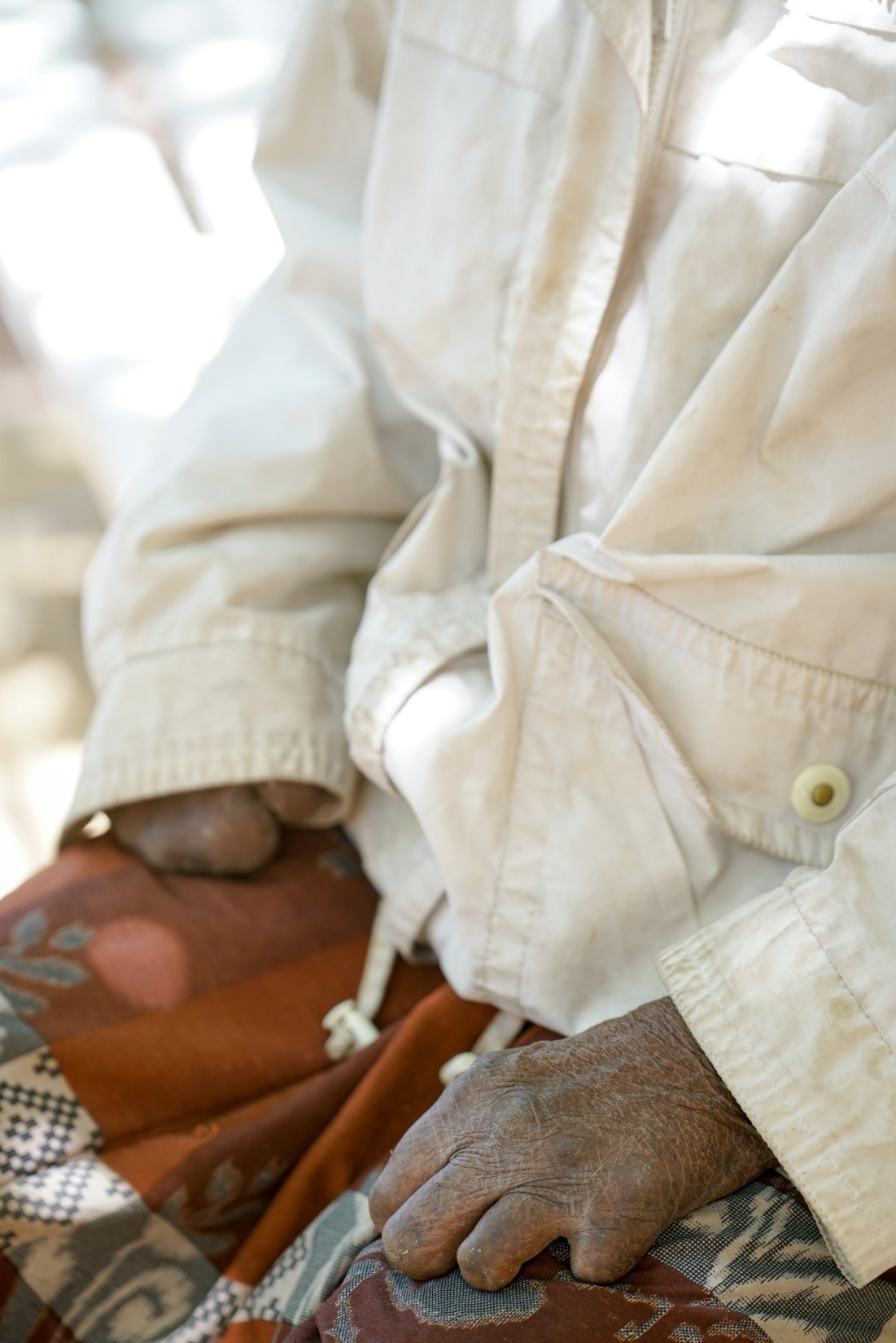 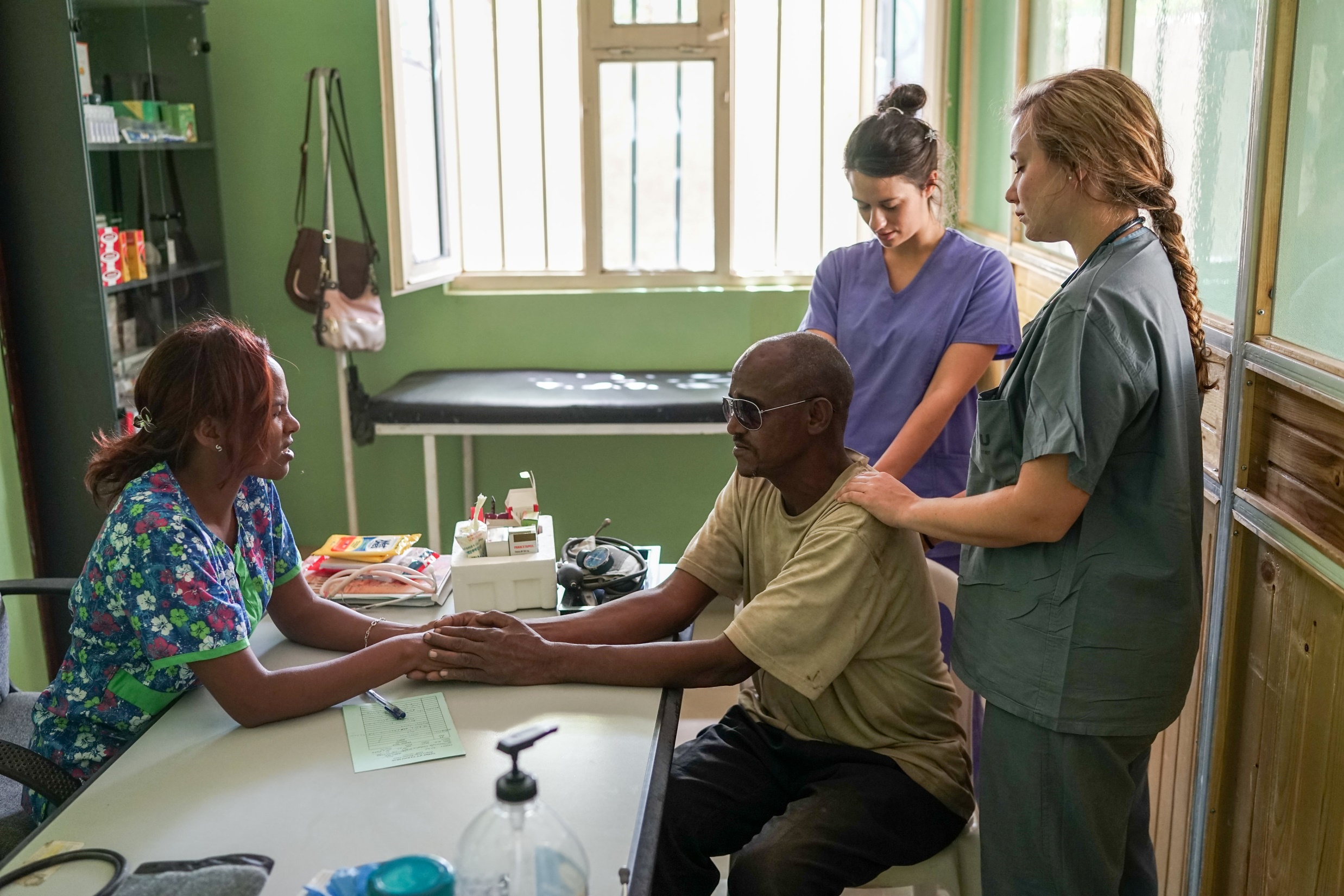 JESUS IS CAUSING “the deaf hear”
“Teaching Hope” English Camps

When you see the next generation building friendships and appreciation where hate is suppose to be – you know Jesus is the only way, truth & life
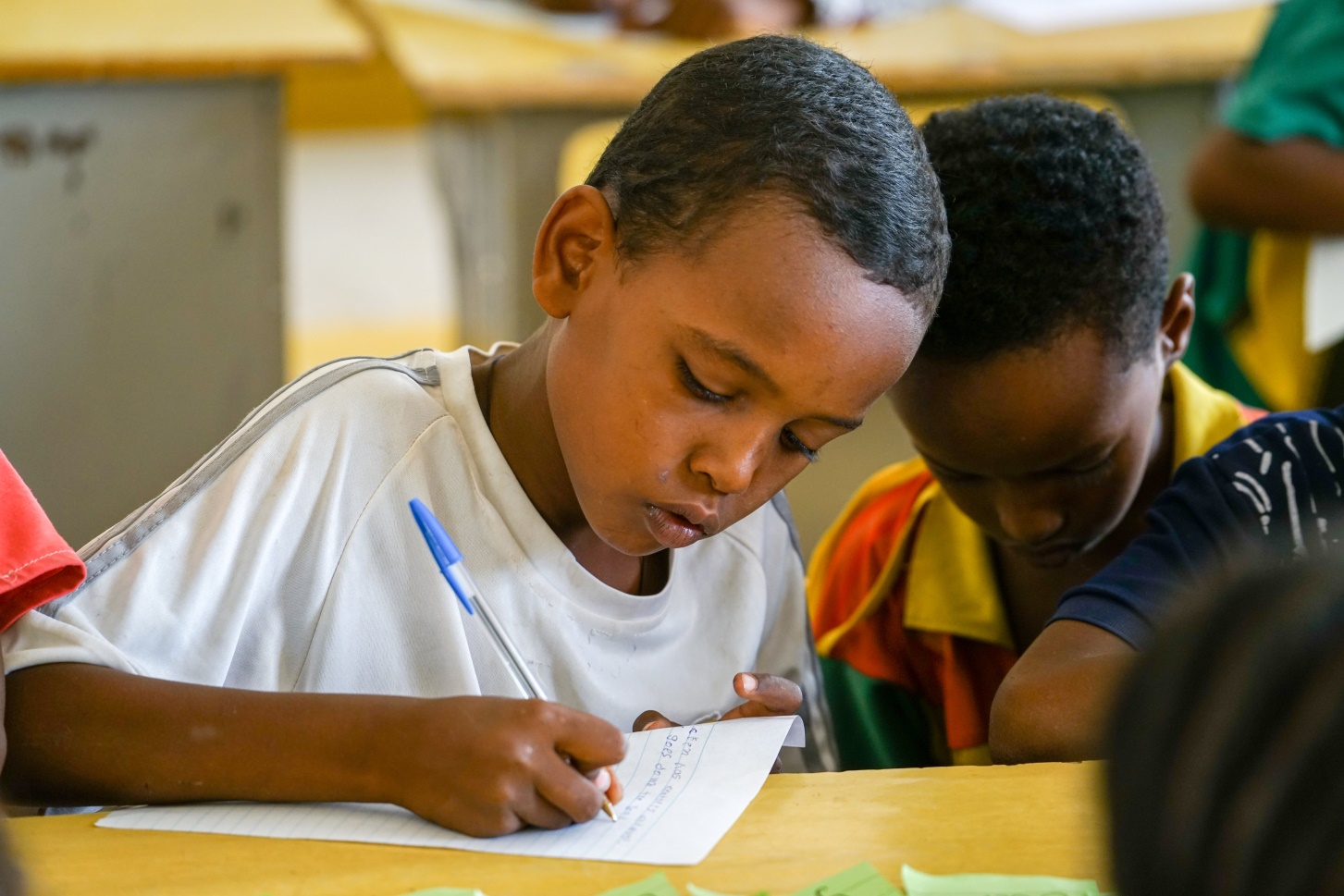 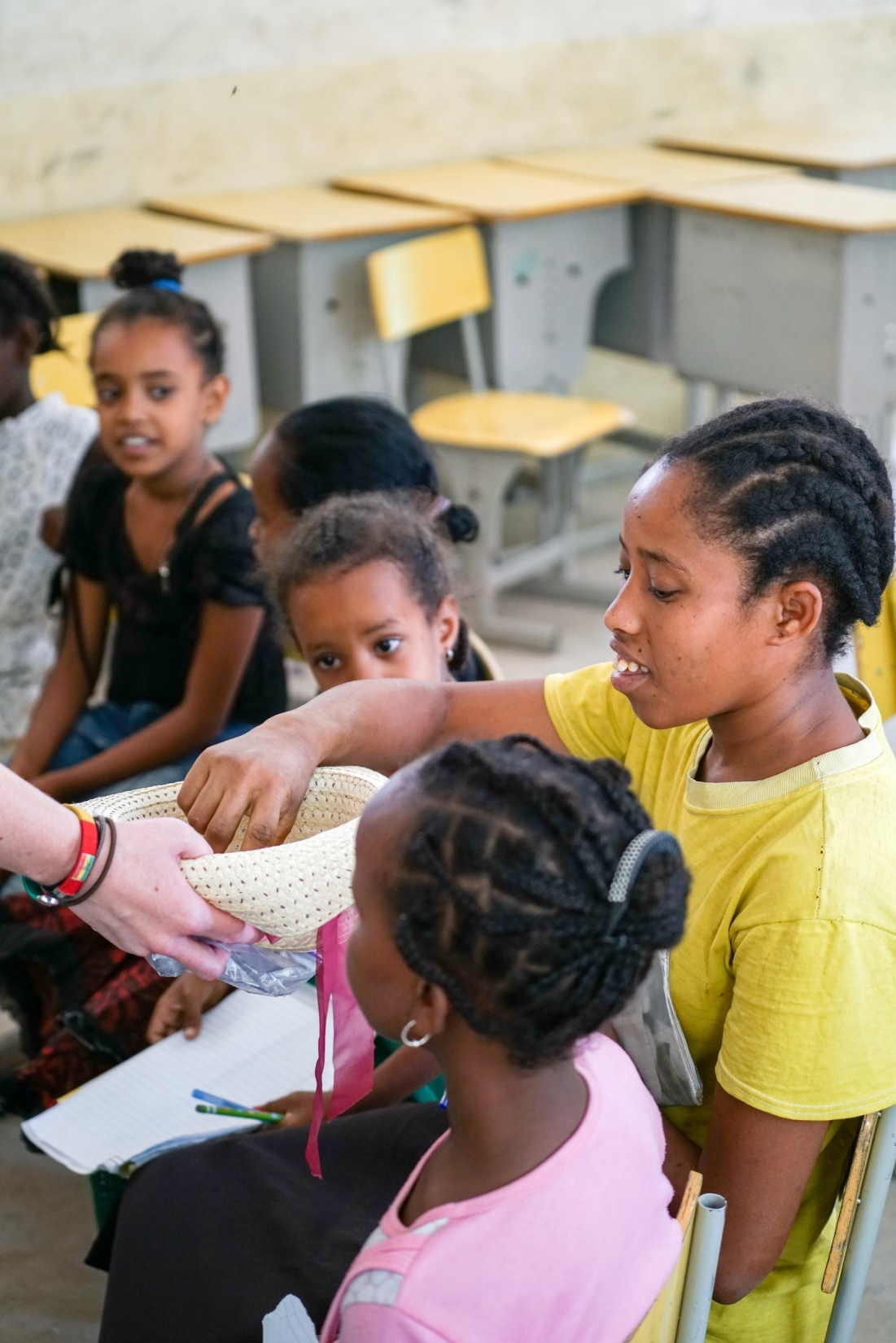 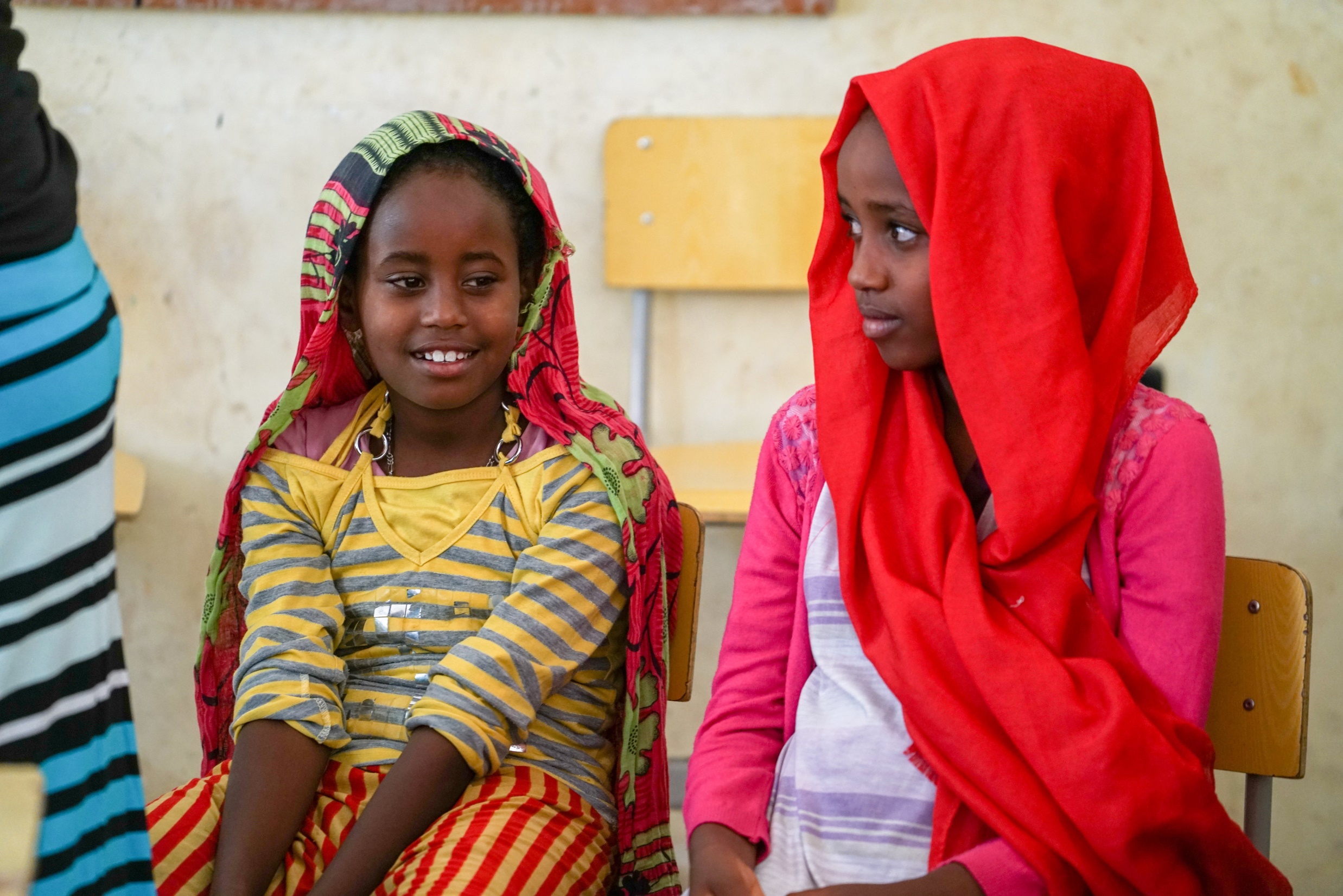 “the deaf hear”
JESUS IS CAUSING “the dead are raised”
Project Hope partner 
Living Word Believer’s Intern’l Church

When you see a people poor and persecuted with unexplainable long lasting joy – you know Jesus is the only way, truth & life
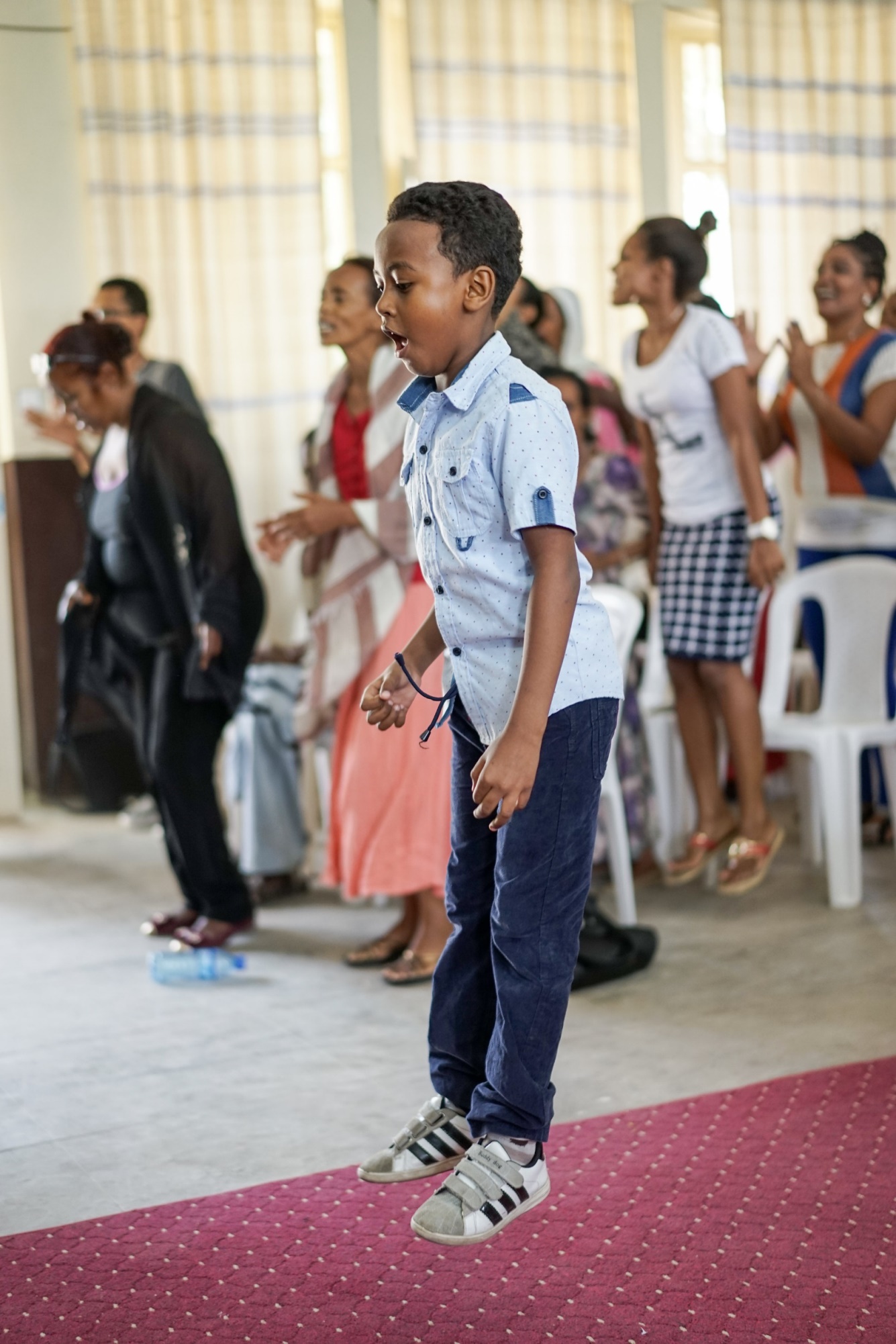 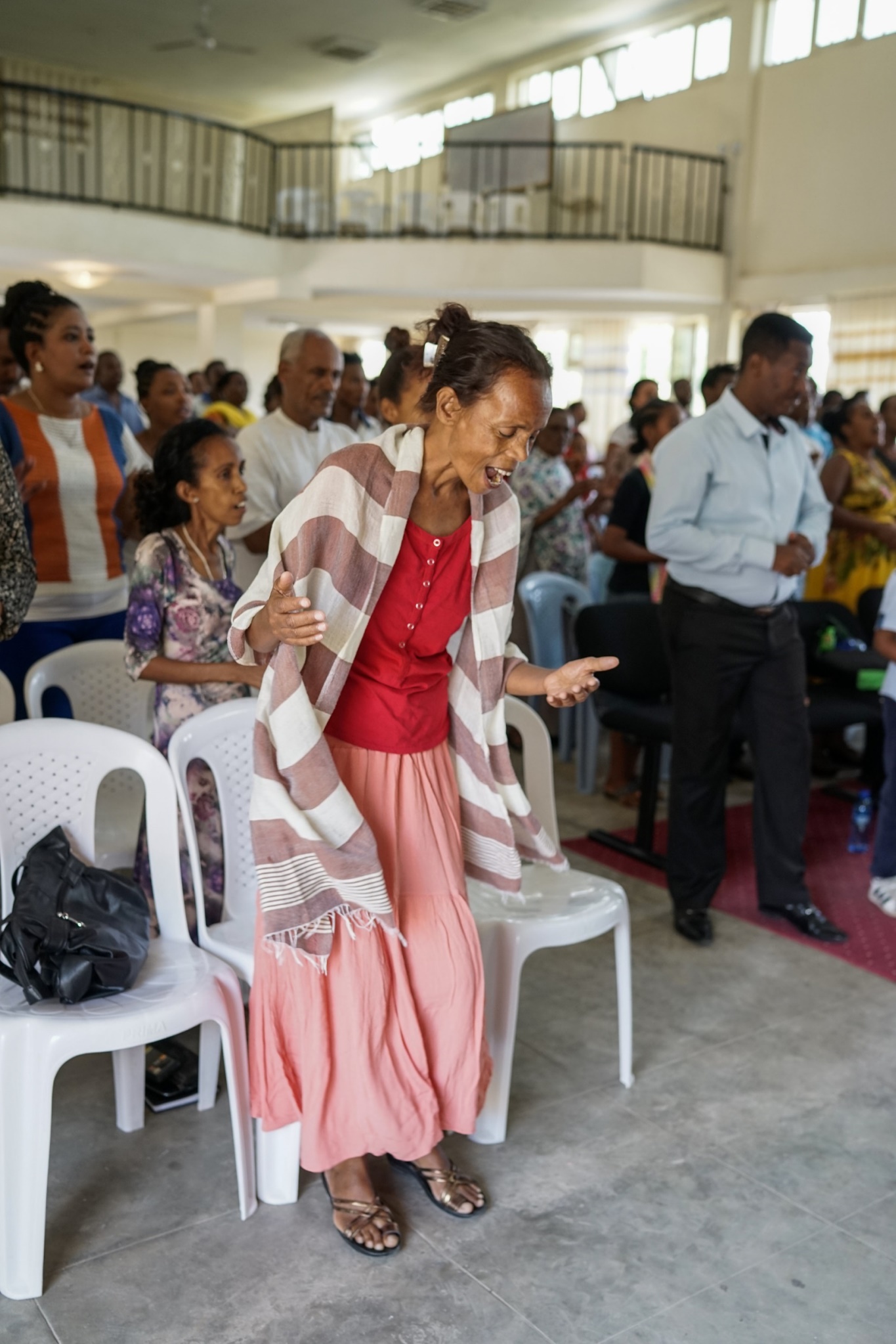 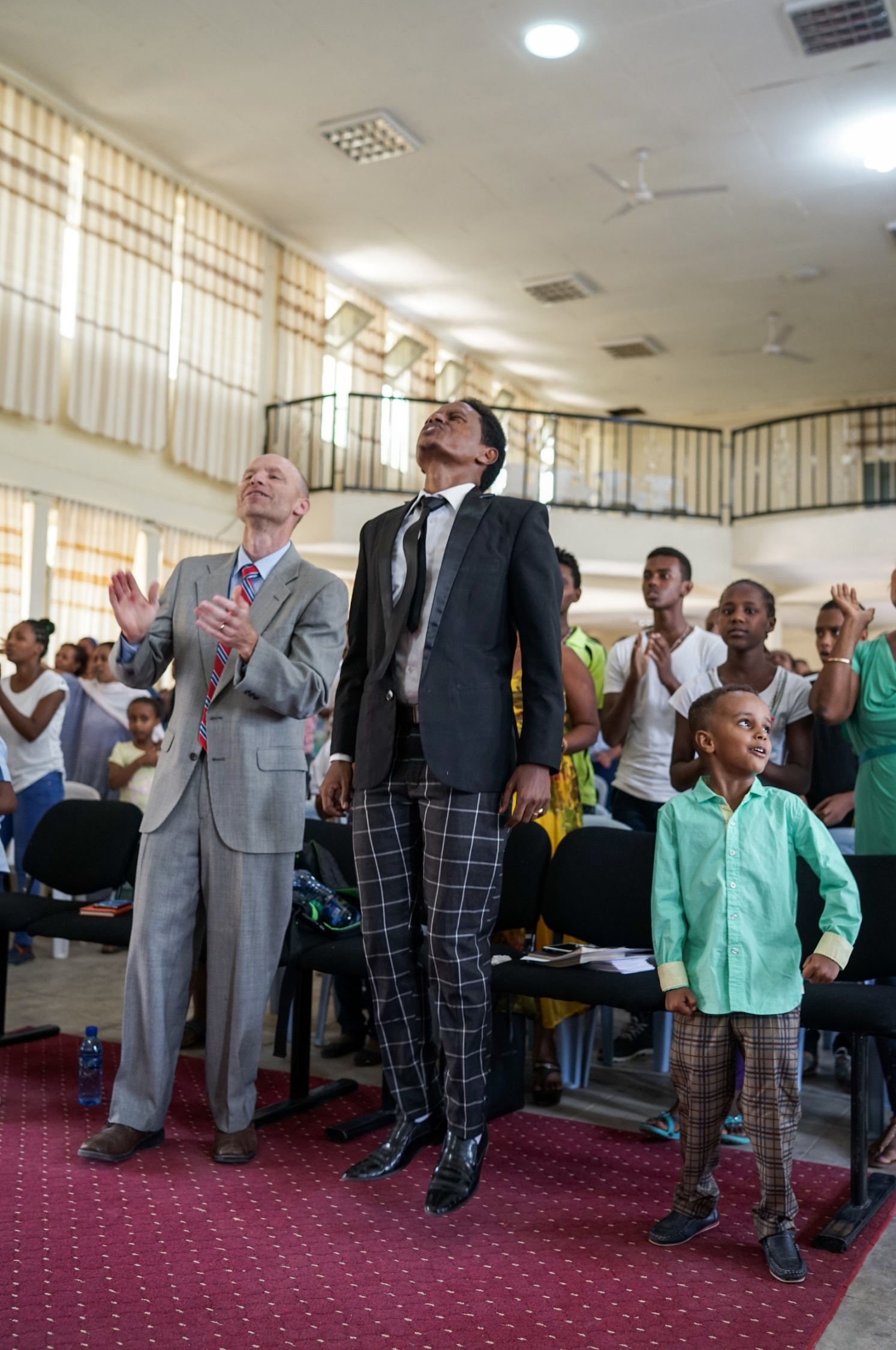 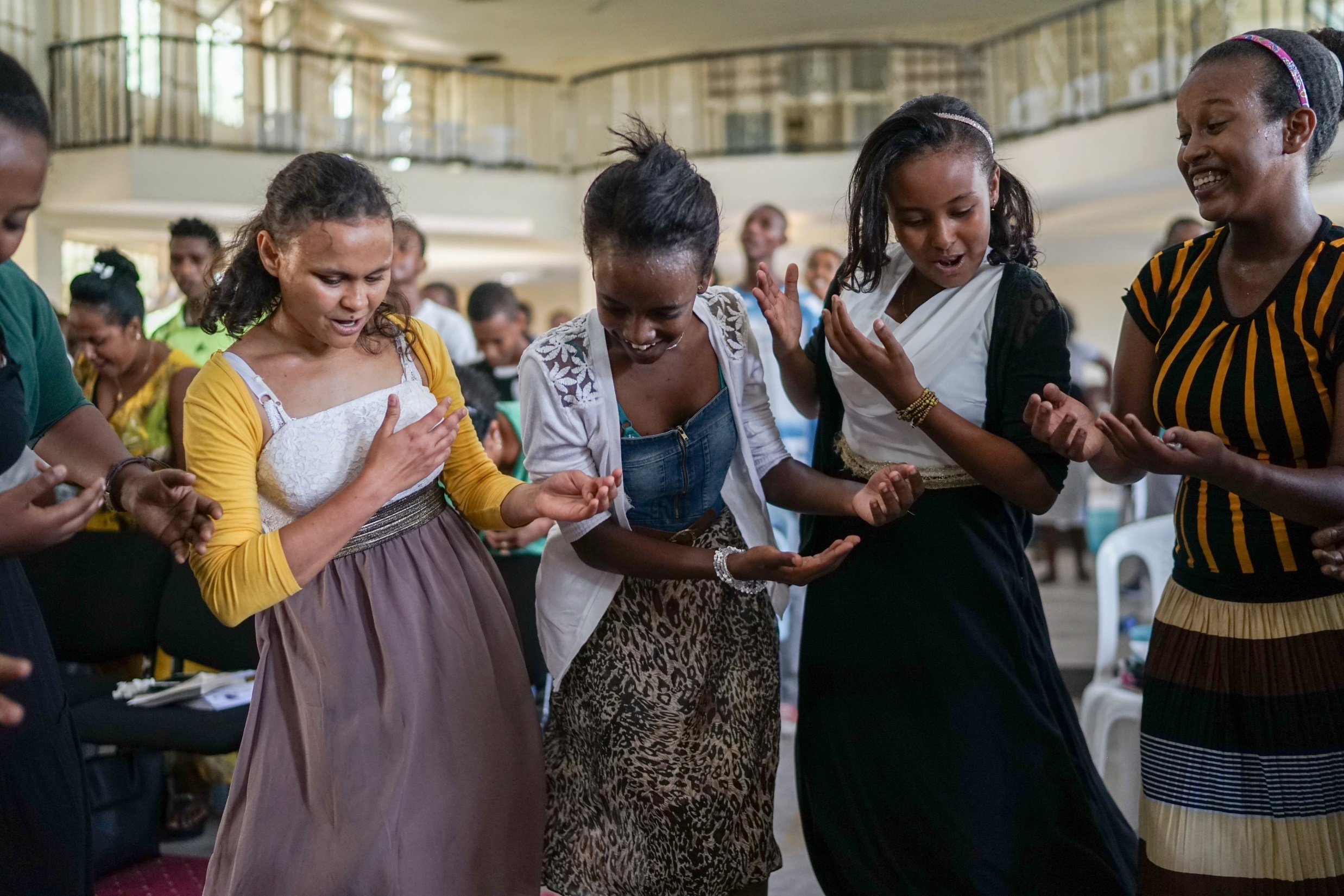 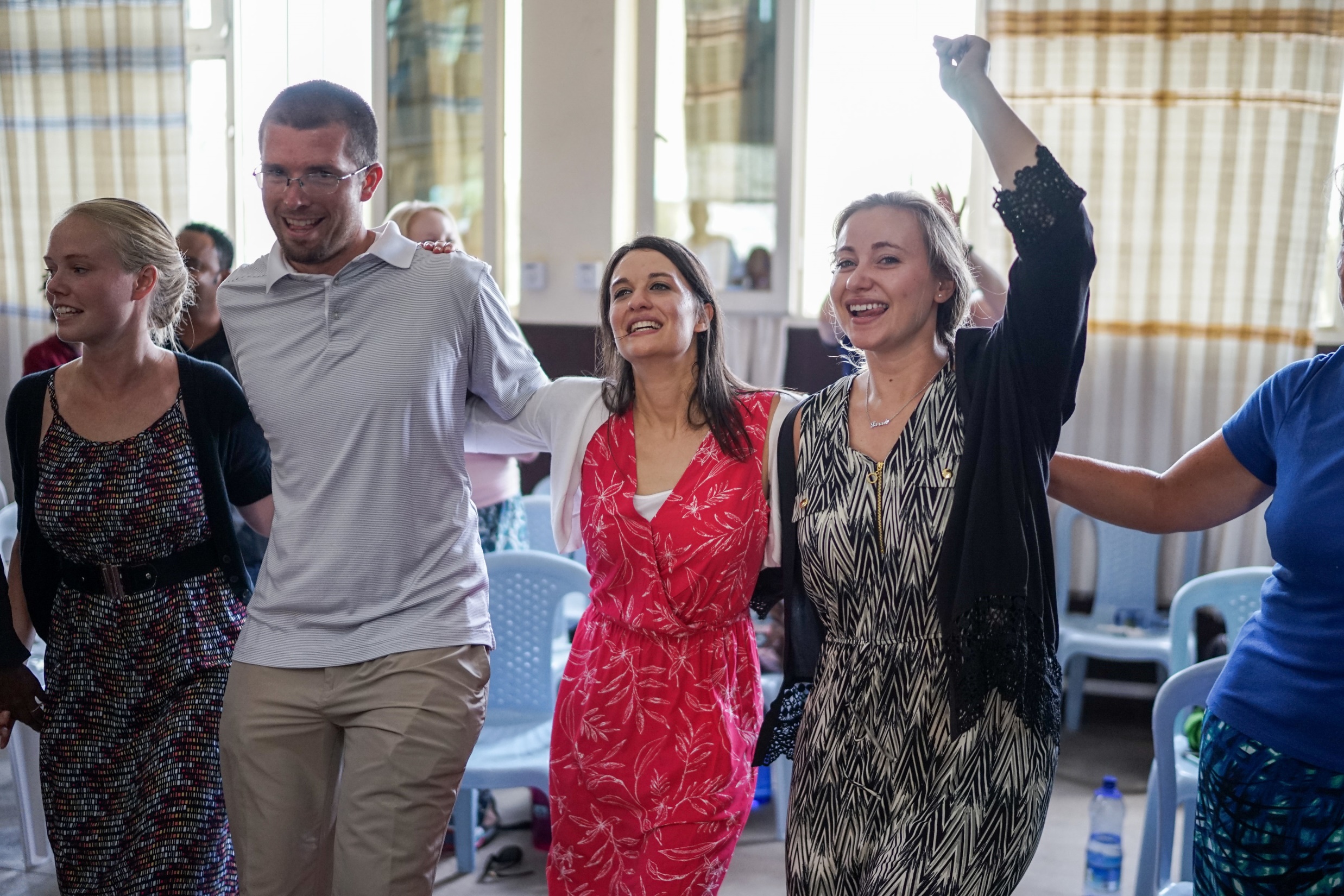 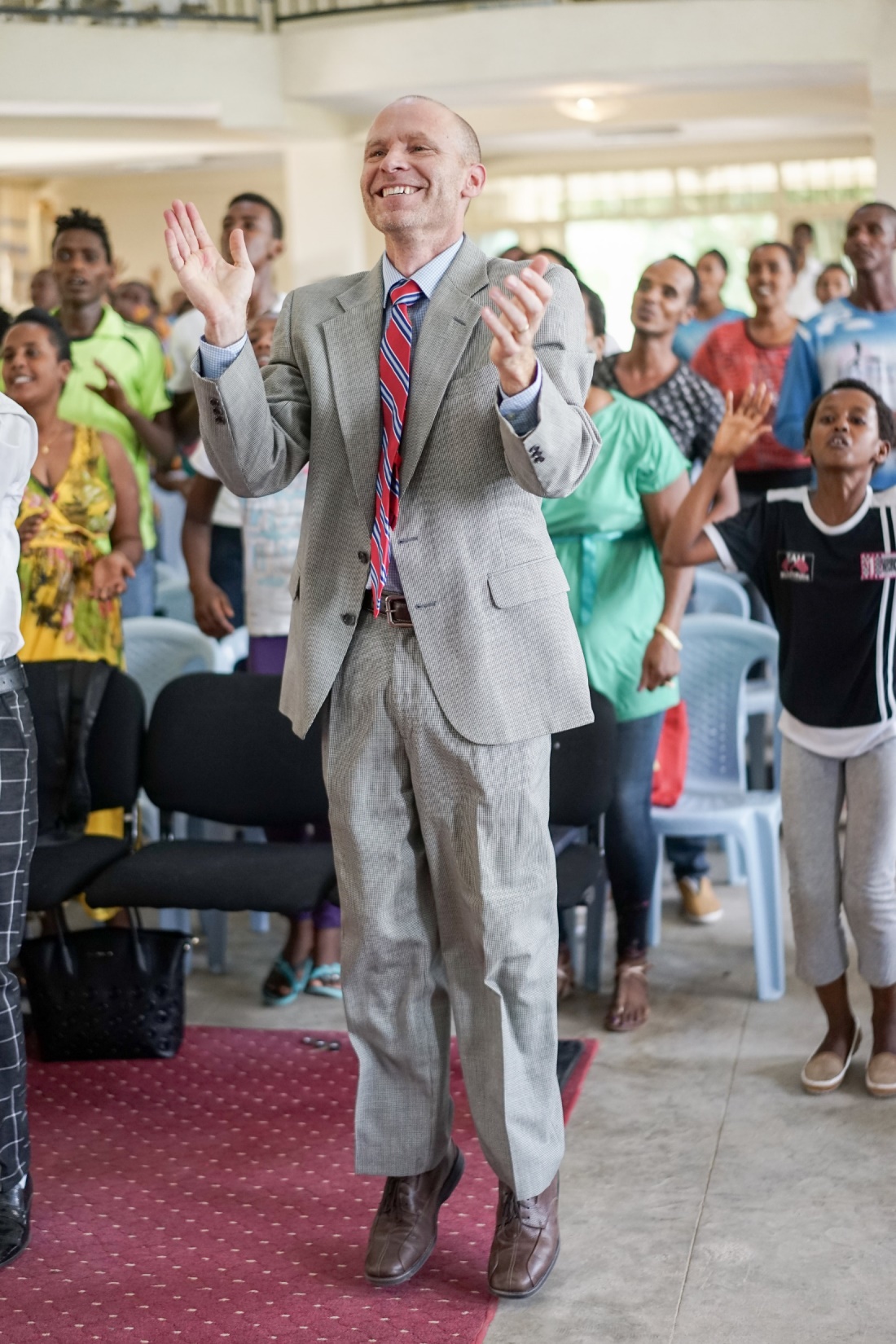 JESUS IS CAUSING“good news is preached to the poor”
When you see people sacrifice for the justice that God wans all  – you know Jesus is the only way, truth & life
KNOW HIM AGAIN
SEE WHAT HE IS DOING IN OTHERS
BE A PART OF HIS NEW WORK
BE FILLED WITH GOOD NEWS IN A WORLD THAT WANTS BE IN DENIAL OR BE DEFEATED